NEW PATRIOTIC PARTY
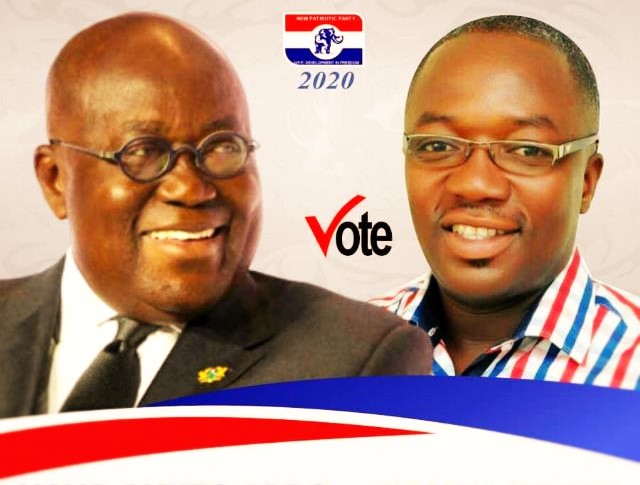 DEVELOPMENT IN FREEDOM
LEADERSHIP OF SERVICE:
PROTECTING OUR PROGRESS
Transforming SEKYERE AFRAM PLAINS for all
FOUR MORE TO DO MORE FOR YOU
THE BATTLE IS STILL THE LORD’S
2020 MANIFESTO
SEKYERE AFRAM PLAINS CONSTITUENCY
THE PARTY’ S VISION
“The party’s vision is to liberate the energies of the people for the  growth of a property owning democracy in this land,
with right to life, freedom and justice, as the  principles to which the Government and laws of  the land should be  dedicated in order specifically to
enrich life, property and liberty of each and every citizen”
Dr. J.B. Danquah
NEW PATRIOTIC PARTY (NPP) • 2020 MANIFESTO
1
CONSTITUENCY VISION
THE NPP GOVERNMENT LED BY H.E NANA ADDO DANQUAH AKUFFO ADDO HAD  PROVED TO THE PEOPLE OF GHANA OF WHAT WE CALLED EXCELLENT LEADERSHIP. THEREFORE WE AT SEKYERE AFRAM PLAINS AS A CONSTITUENCY WILL ENSURE THAT THE PARTY’S  VISION AND AIM WILL COME TO REALITY AND THAT IS WHAT WE HAVE STARTED. WE THEREFORE PLEAD WITH EVERY HOUSEHOLD TO COME OUT IN THEIR NUMERS COME DECEMBER 7TH  TO VOTE MASIVELY TO CONSOLIDATE OUR GAINS FOR THE BETTERMENT OF OUR CHILDREN AND GRANDCHILDREN.
WE BELIEVE THAT WITH ONE GOAL AND ONE  PURPOSE WE SHALL BRING SEKYERE AFRAM PLAINS TO ITS GLORY .
GOD BLESS SEKYERE AFRAM PLAINS,  GOD BLESS NPP
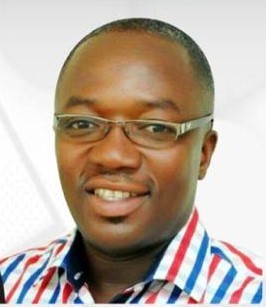 HON. JOSEPH OWUSU
(Odenkyem)
3
NEW PATRIOTIC PARTY (NPP) • 2020 MANIFESTO
Problems
Inherited
4
NEW PATRIOTIC PARTY (NPP) • 2020 MANIFESTO
PROBLEMS INHERITTED
Dumsor
Poor Infrastructure
1


2
Youth Unemployment
3
Poor Living Standards
4
Inability to Pay fees
5
Conflict between
6
Crop farmers and Cattle Herders
And Many More
7
NEW PATRIOTIC PARTY (NPP) • 2020 MANIFESTO
WHAT WE HAVE 
DONE
………Leaving No One Behind
....Leaving No One Behind
6
NEW PATRIOTIC PARTY (NPP) • 2020 MANIFESTO
Infrastructure
10
NEW PATRIOTIC PARTY (NPP) • 2020 MANIFESTO
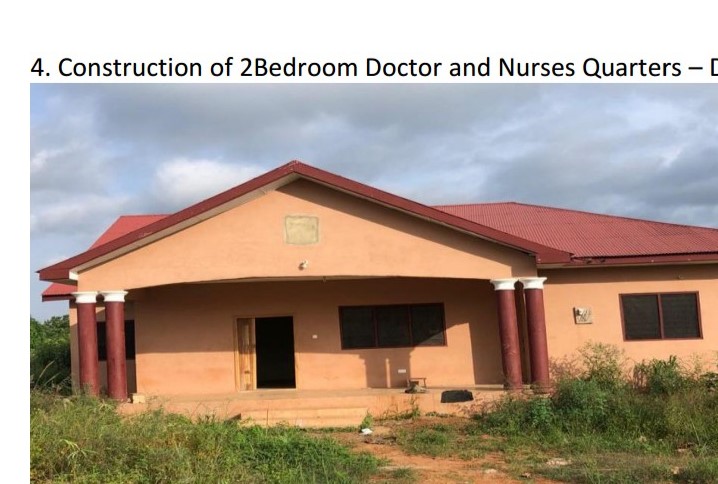 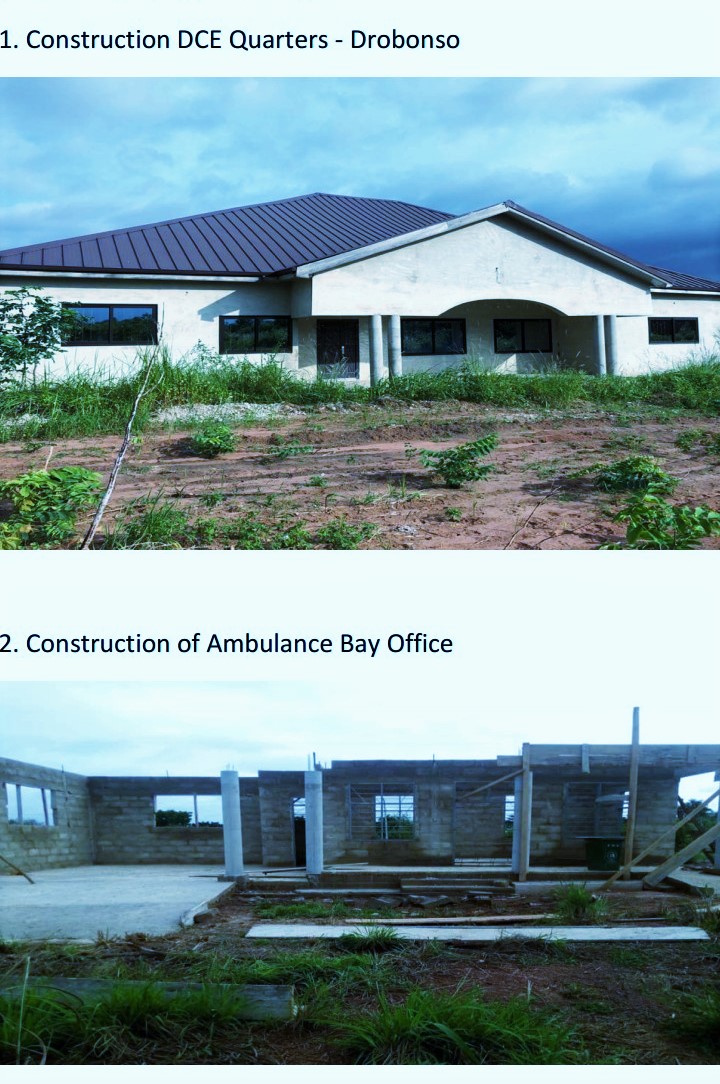 CONTINUATION OF D.C.E BANGALOW
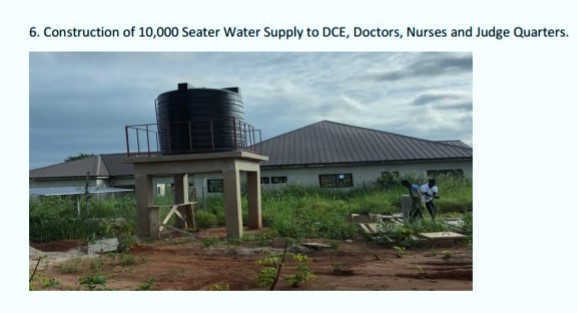 (PICTURES FOR INFRASTRUCTURE HERE)
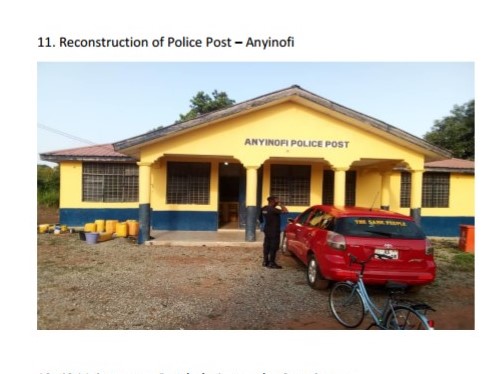 RE-HABILITATION OF ANYINOFI POLICE POST
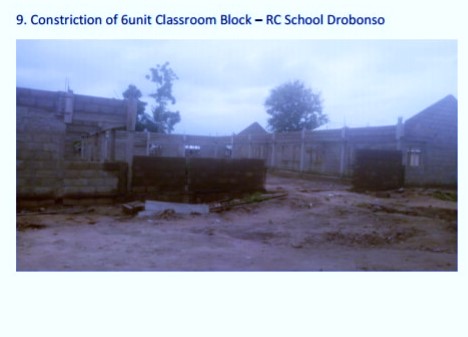 14
NEW PATRIOTIC PARTY (NPP) • 2020 MANIFESTO
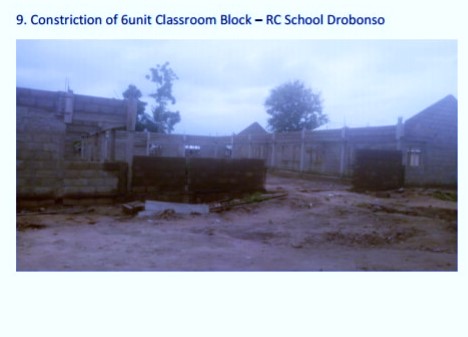 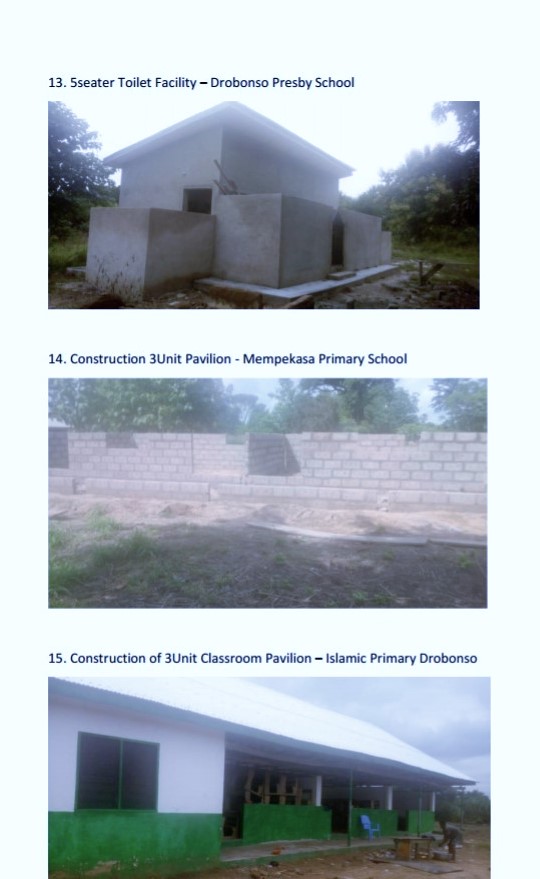 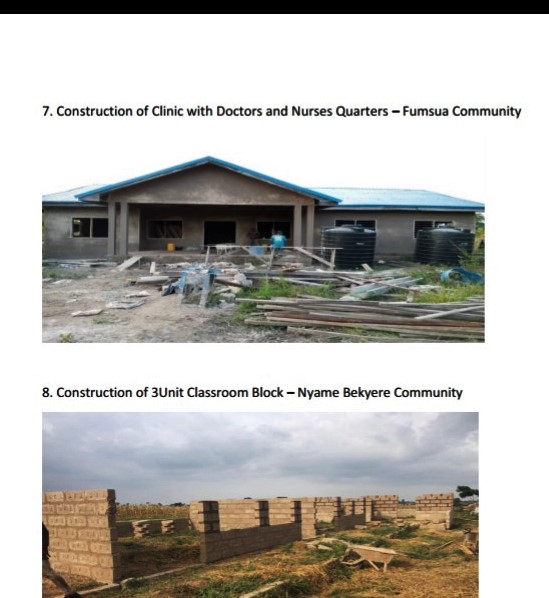 (PICTURES FOR INFRASTRUCTURE HERE)
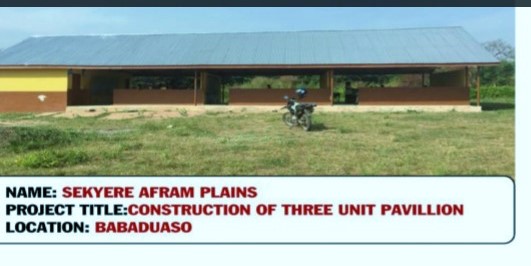 16
NEW PATRIOTIC PARTY (NPP) • 2020 MANIFESTO
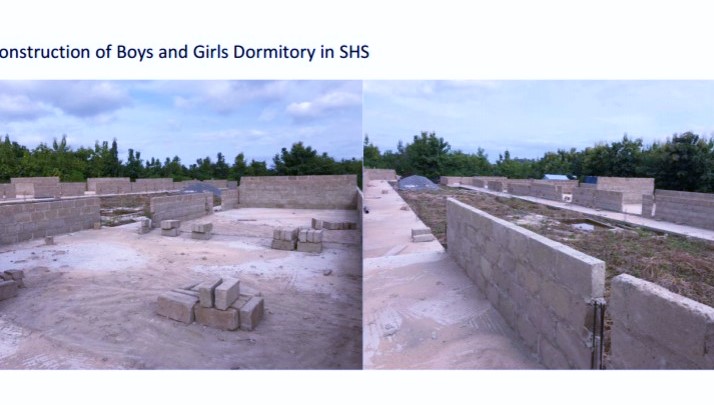 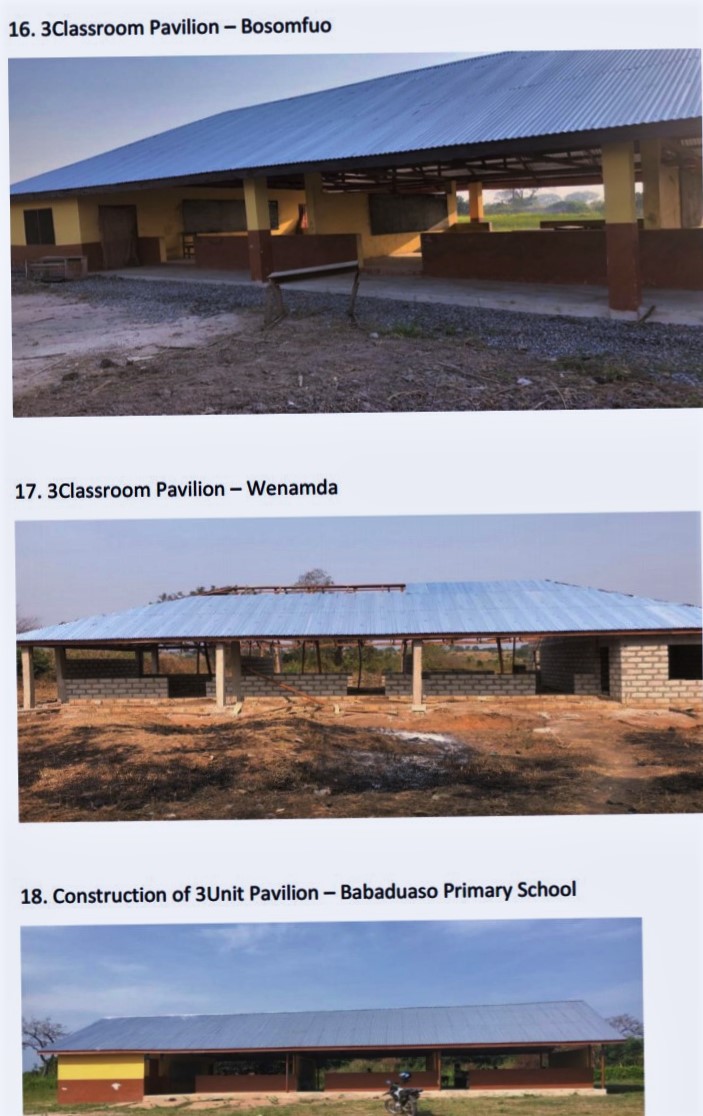 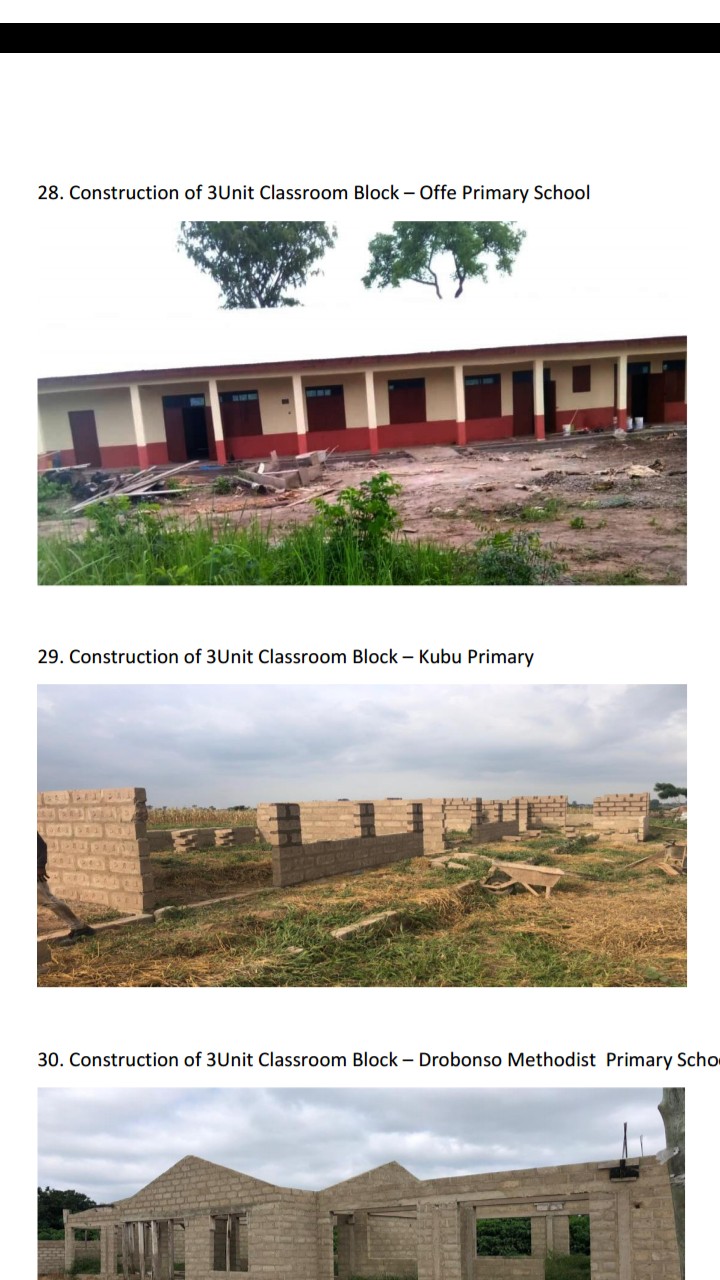 (PICTURES FOR INFRASTRUCTURE HERE)
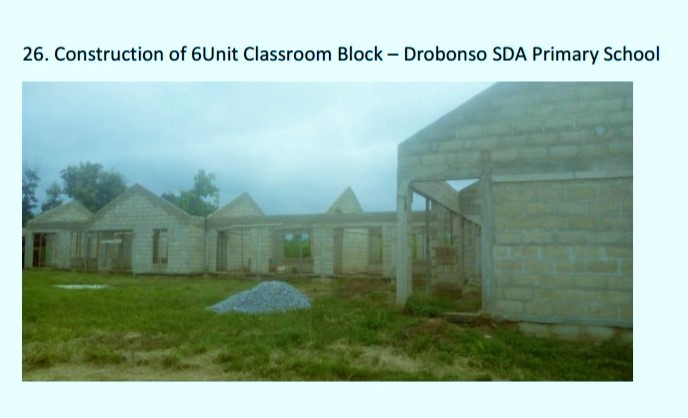 15
NEW PATRIOTIC PARTY (NPP) • 2020 MANIFESTO
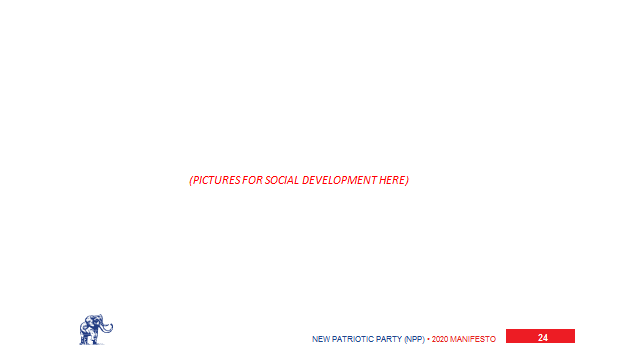 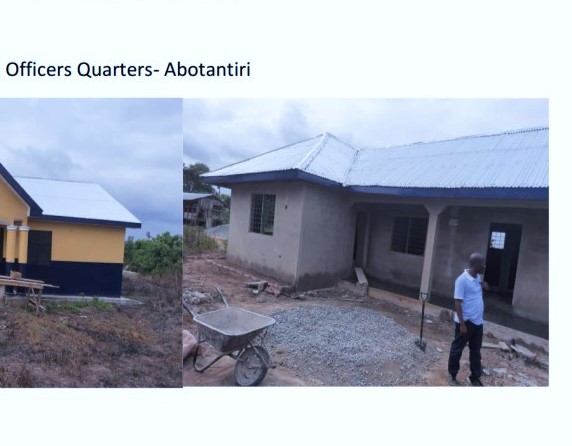 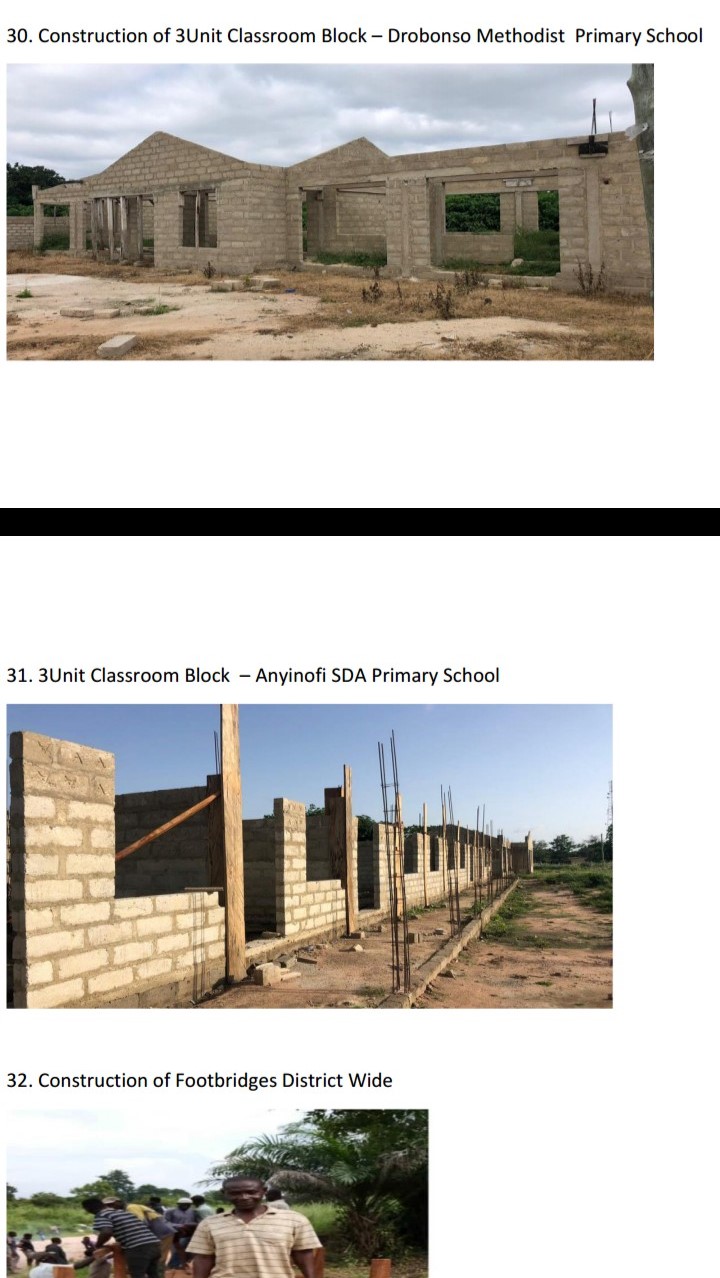 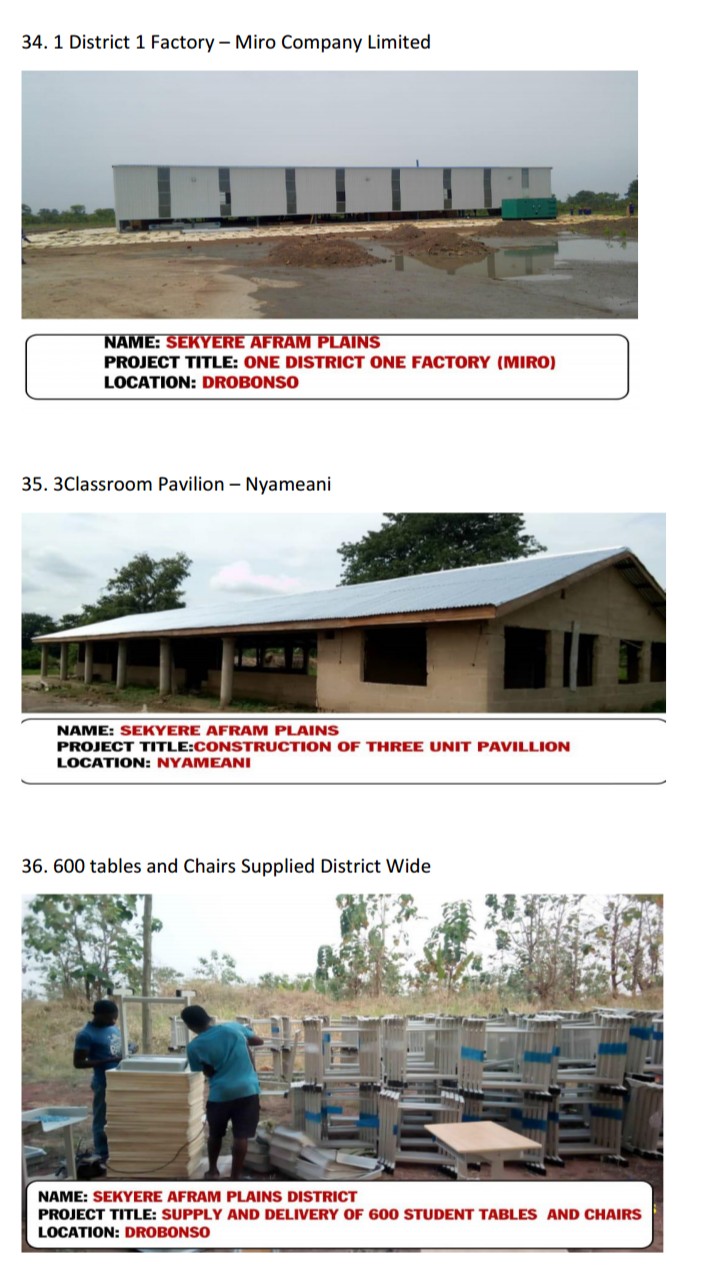 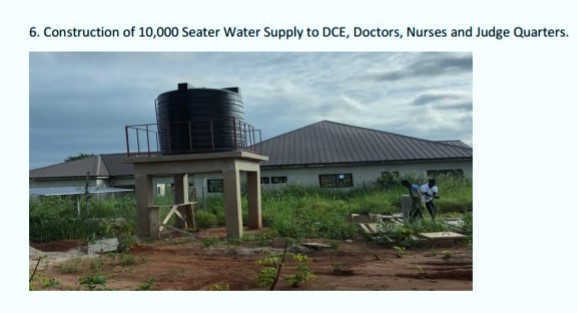 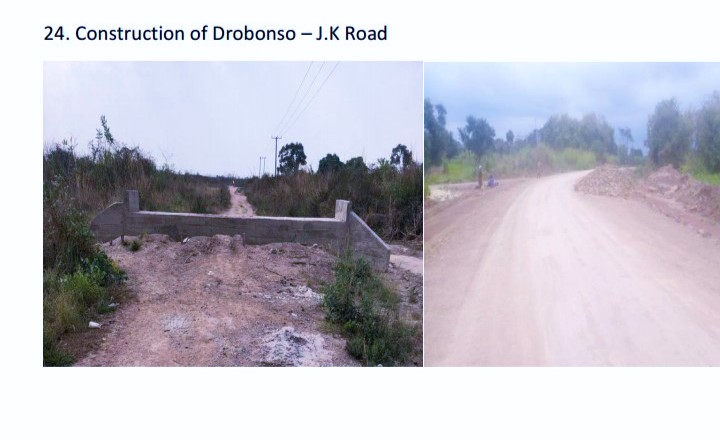 Energy Rural Electrification
8
NEW PATRIOTIC PARTY (NPP) • 2020 MANIFESTO
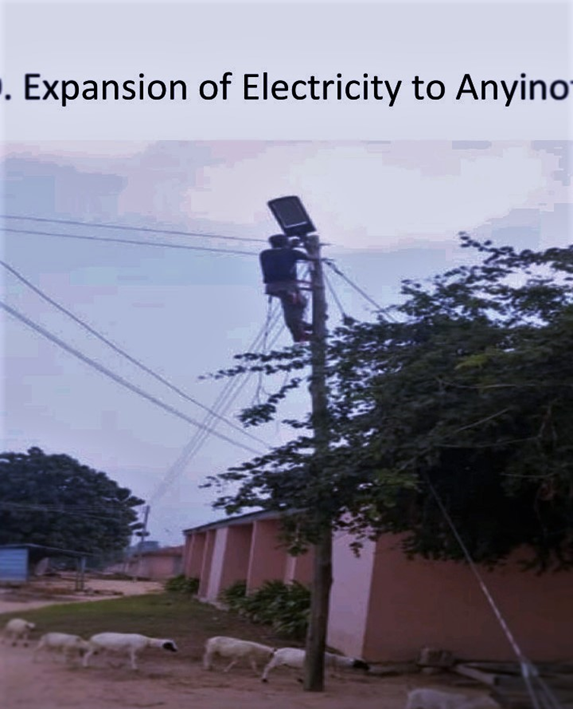 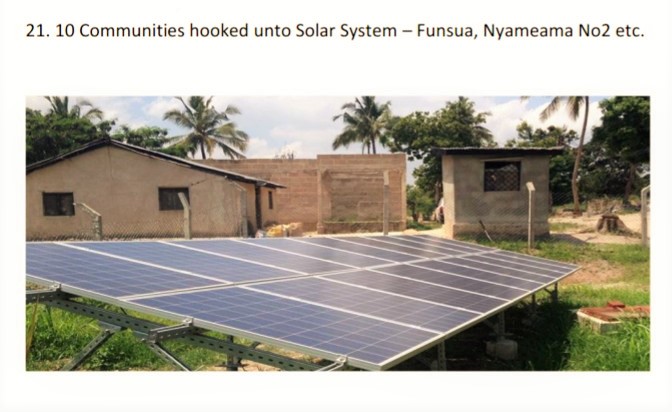 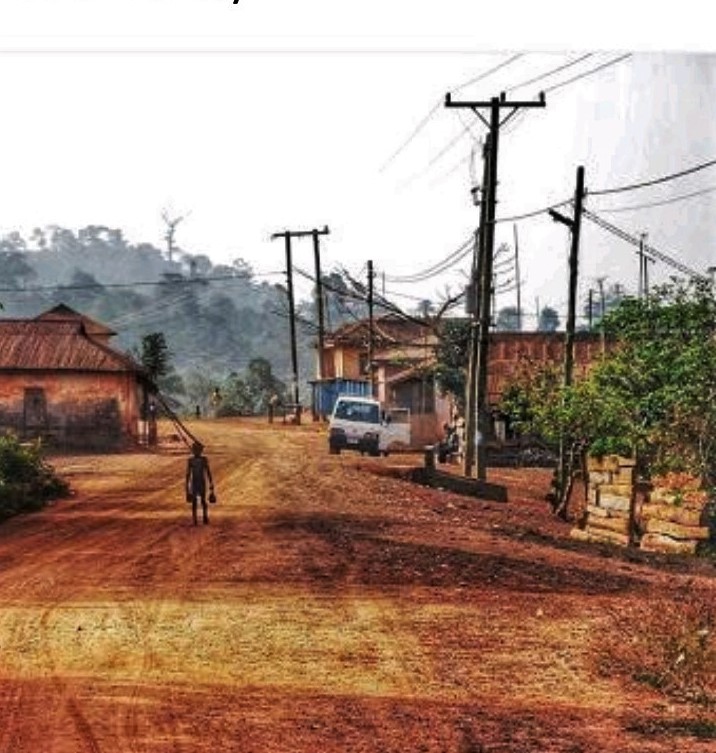 Community solar system
Community power extension
Anyinofi electricity project
9
NEW PATRIOTIC PARTY (NPP) • 2020 MANIFESTO
Youth and Jobs
NEW PATRIOTIC PARTY (NPP) • 2020 MANIFESTO
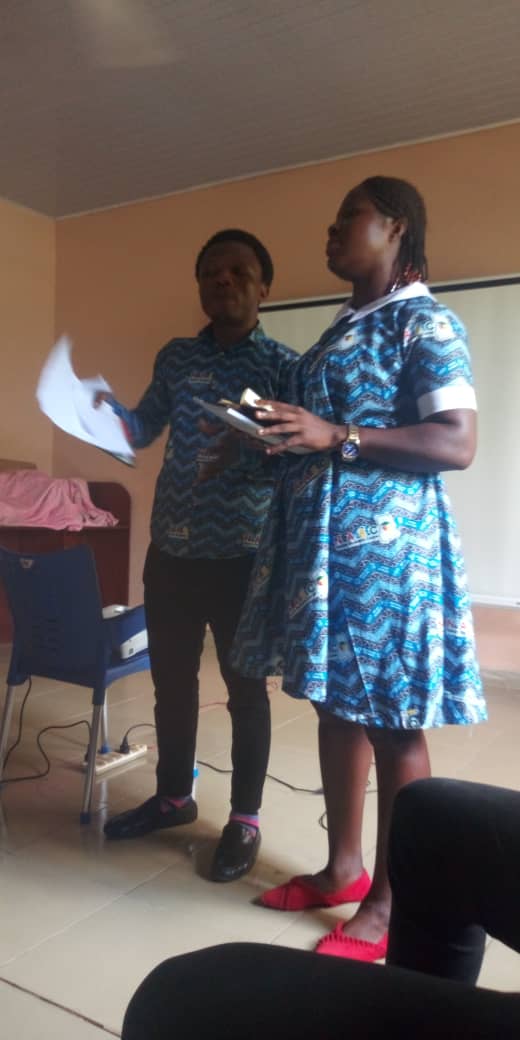 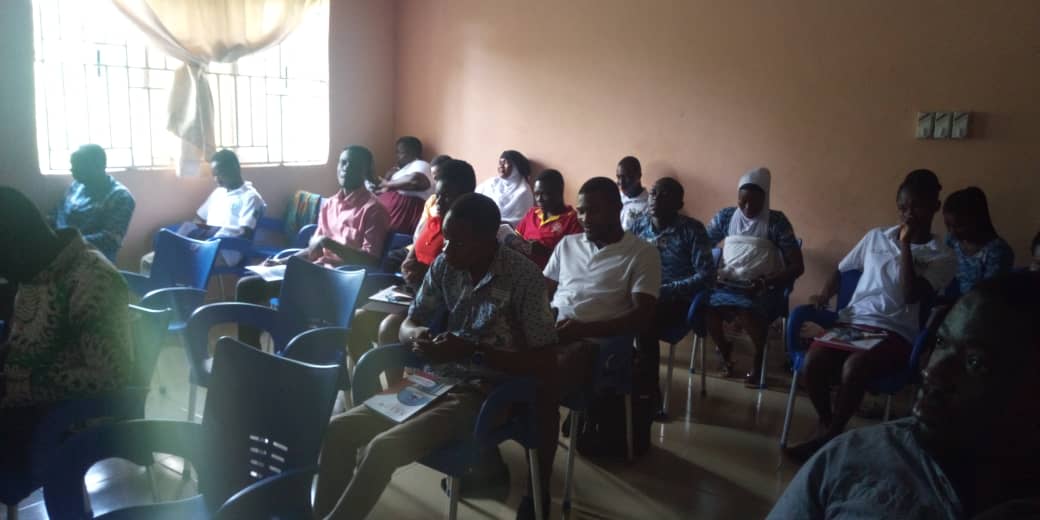 NEW PATRIOTIC PARTY (NPP) • 2020 MANIFESTO
Agriculture And Development
NEW PATRIOTIC PARTY (NPP) • 2020 MANIFESTO
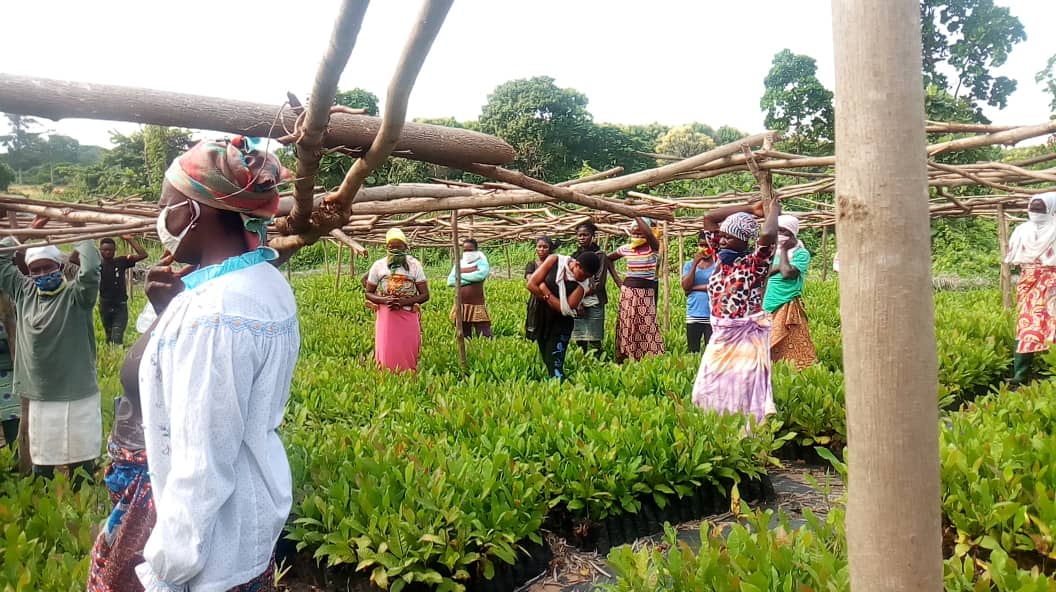 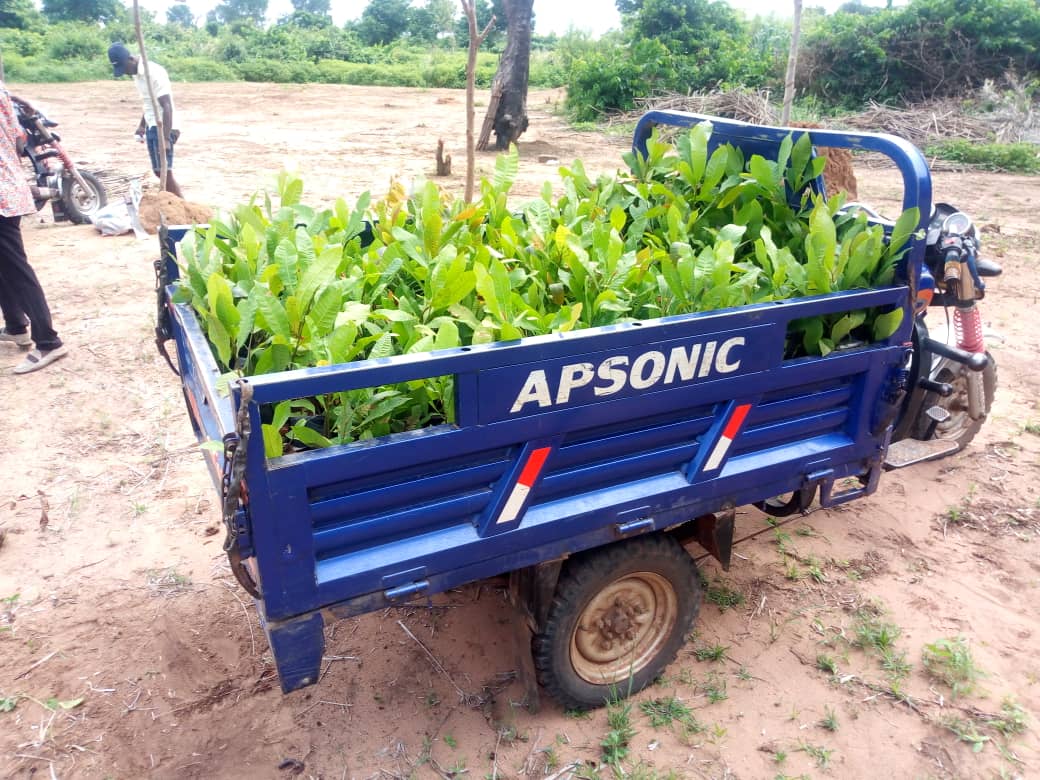 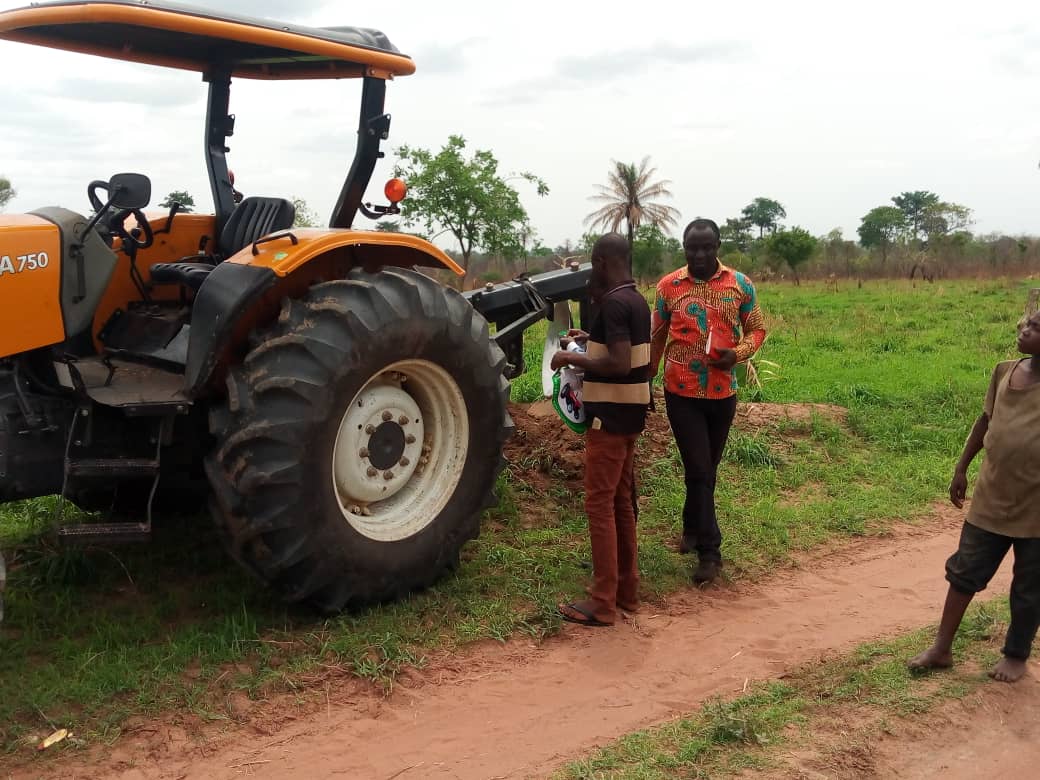 (PICTURES FOR AGRICULTURE AND RURAL DEVELOPMENT HERE)
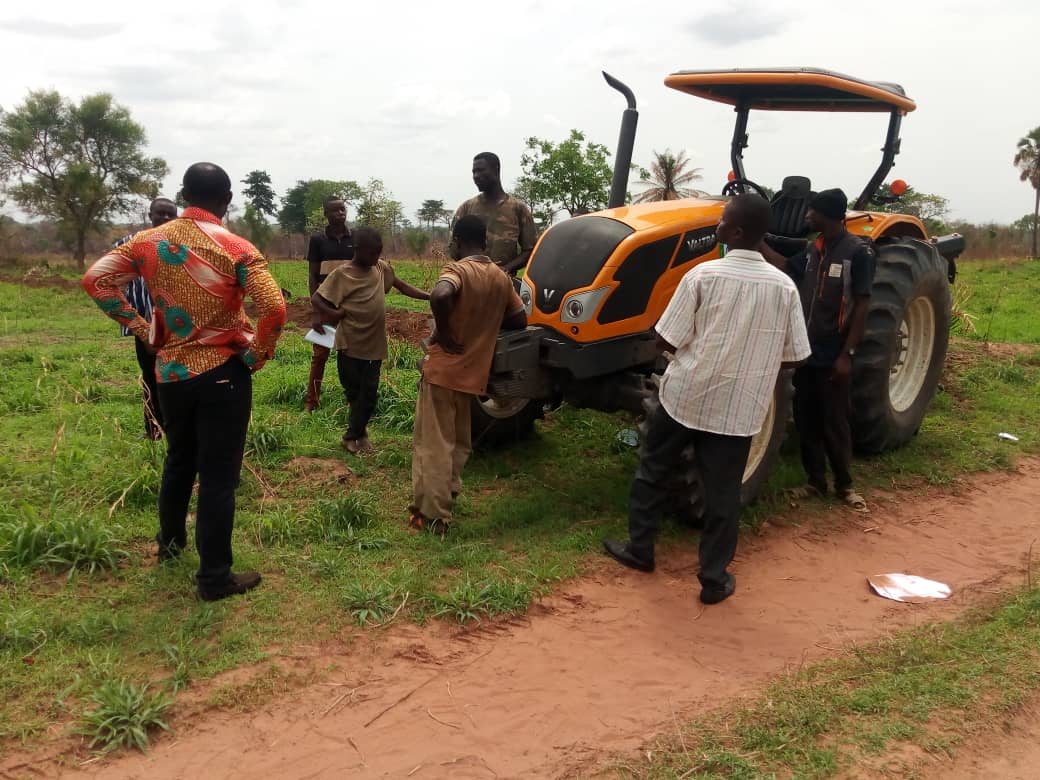 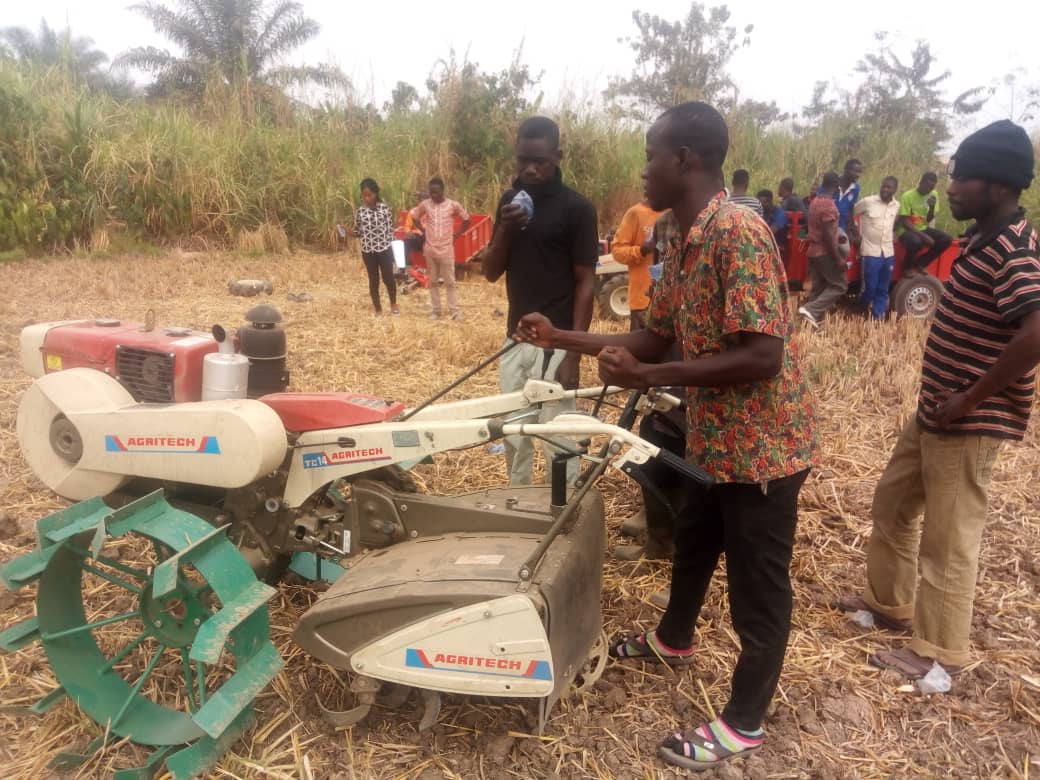 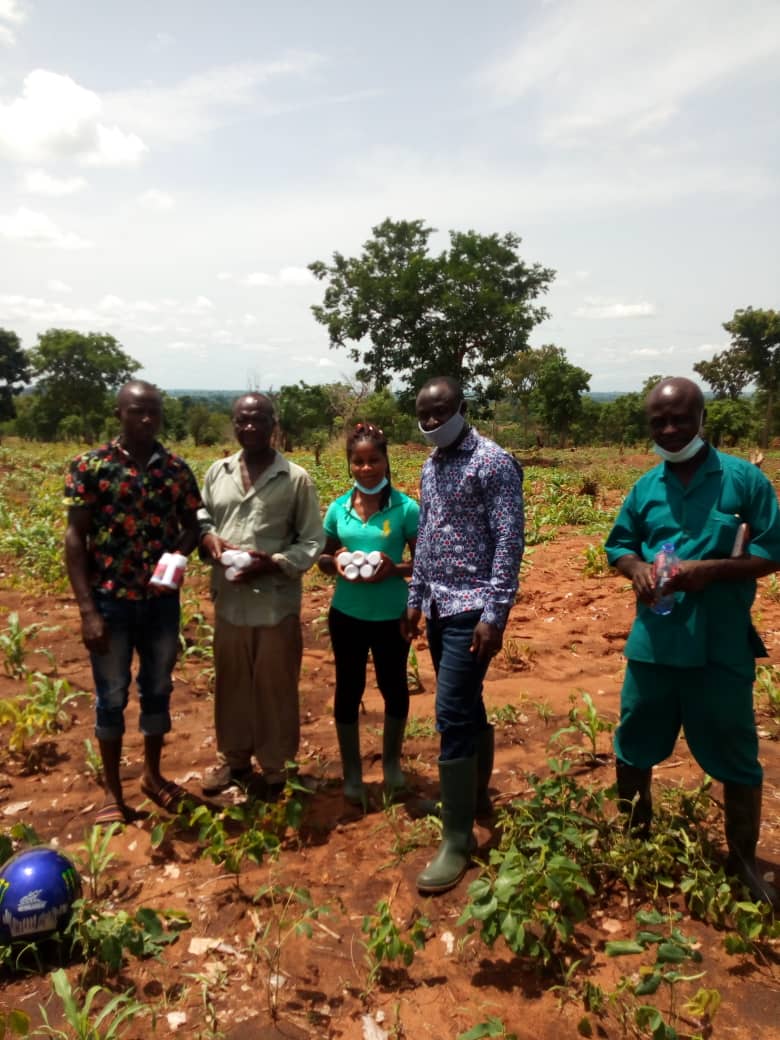 20
NEW PATRIOTIC PARTY (NPP) • 2020 MANIFESTO
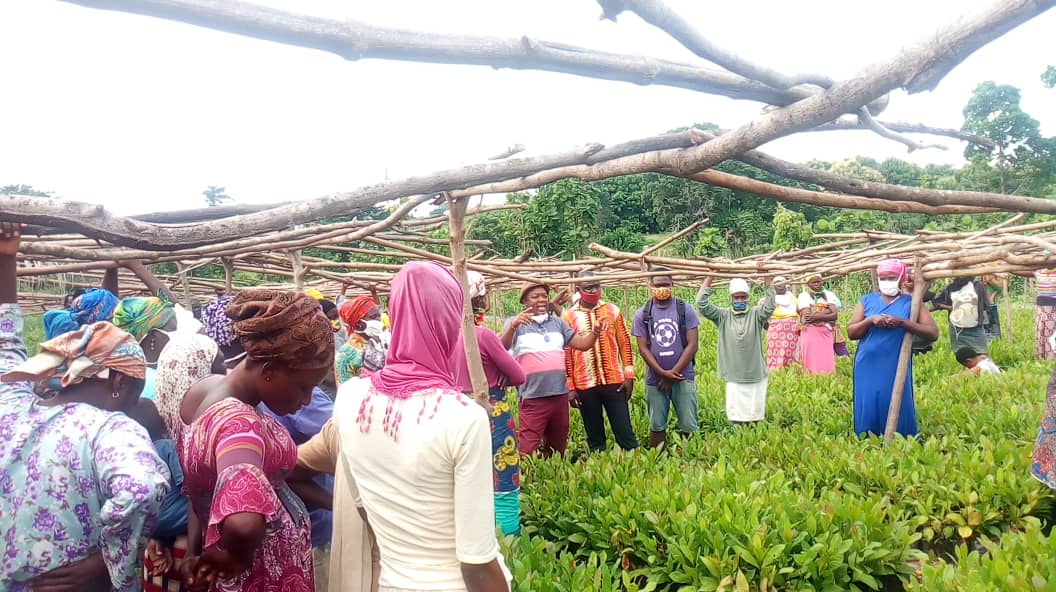 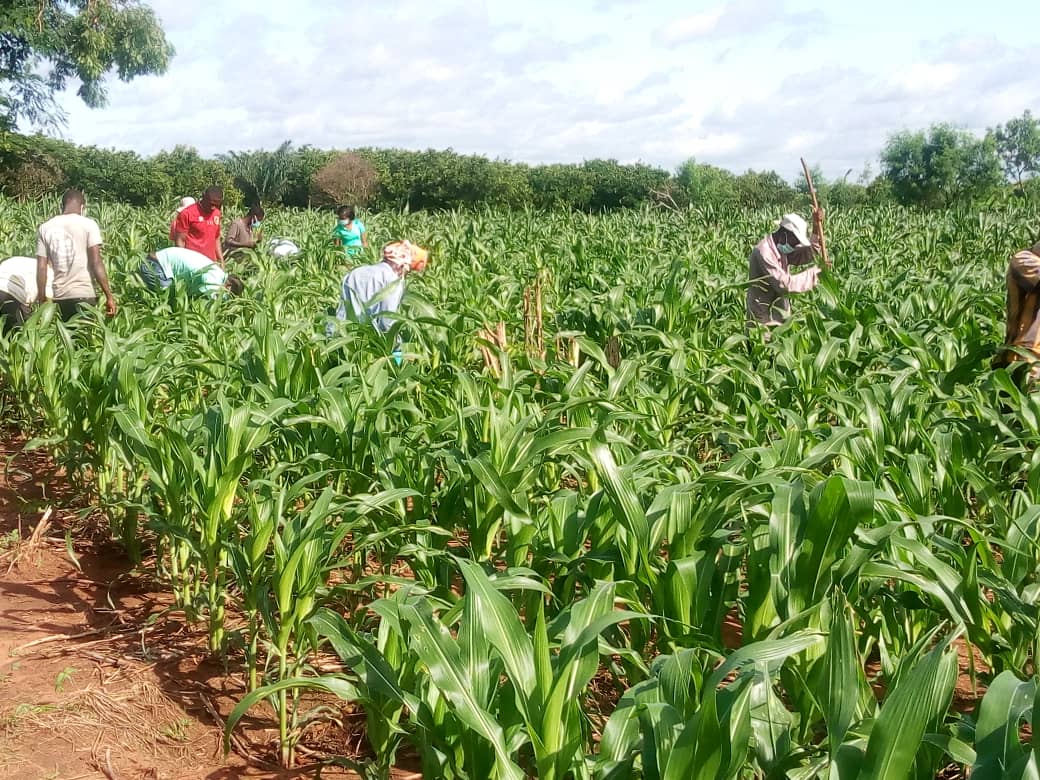 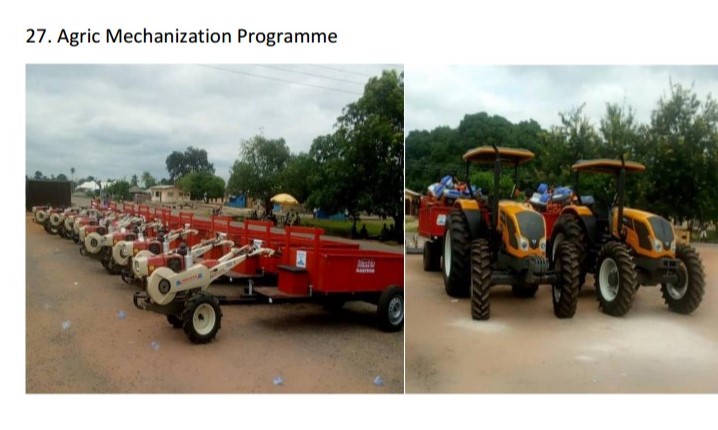 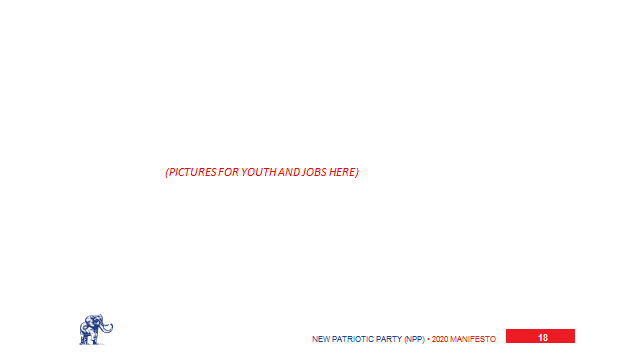 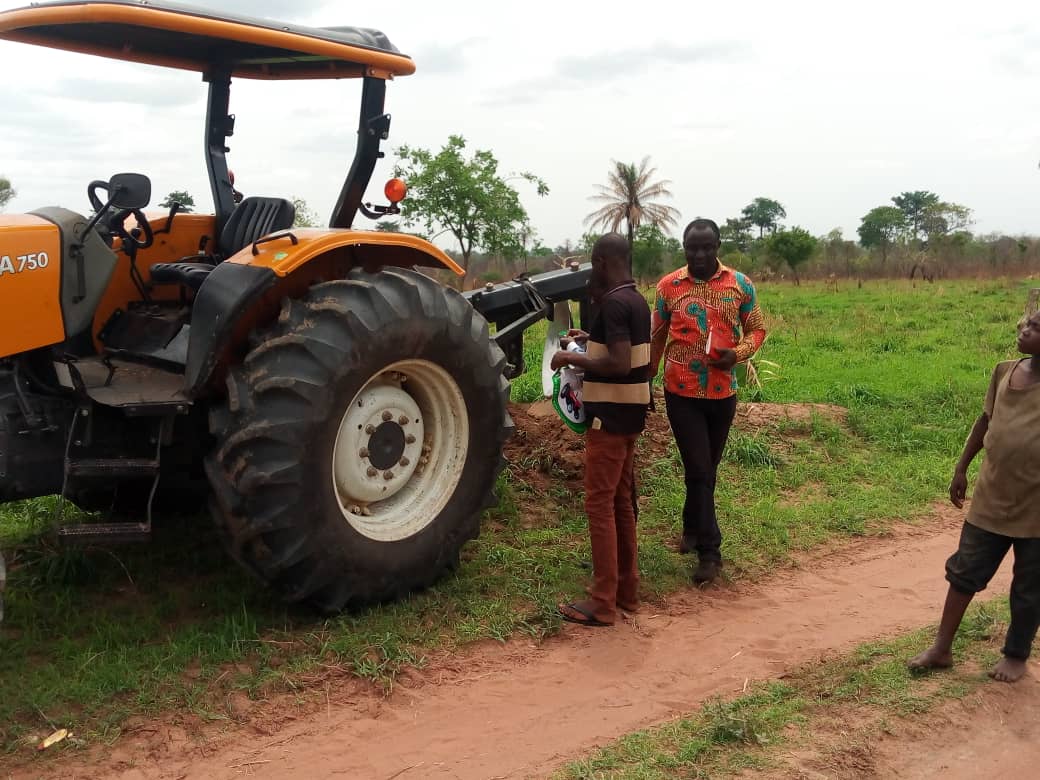 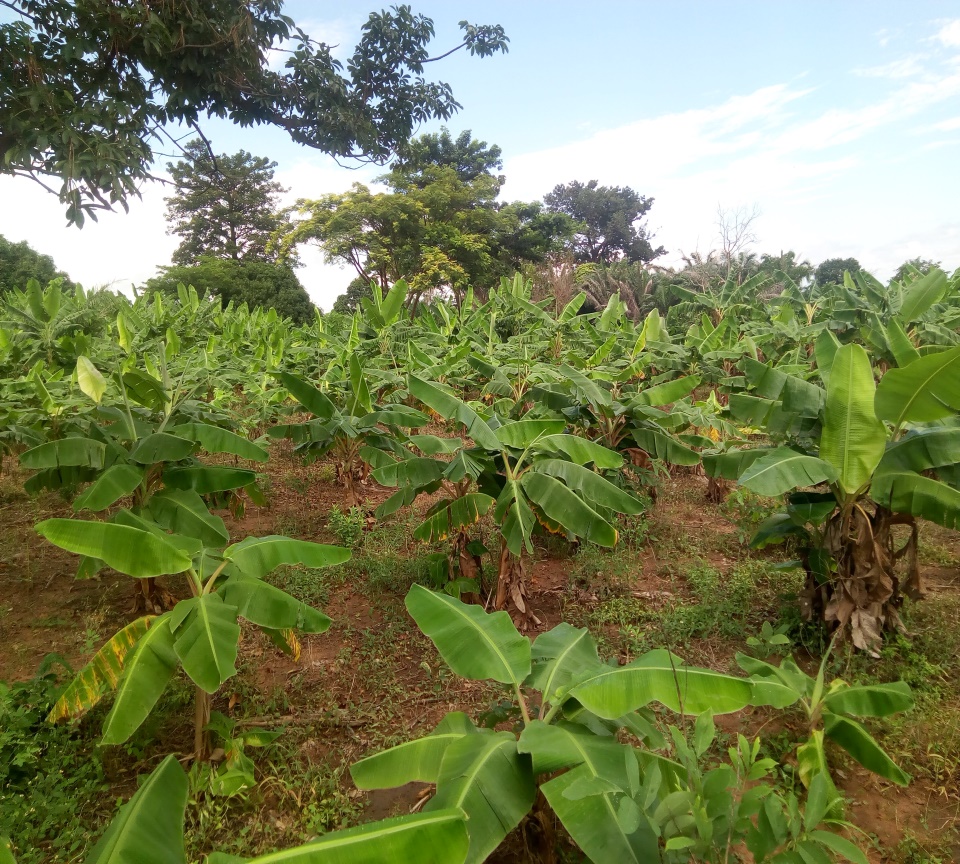 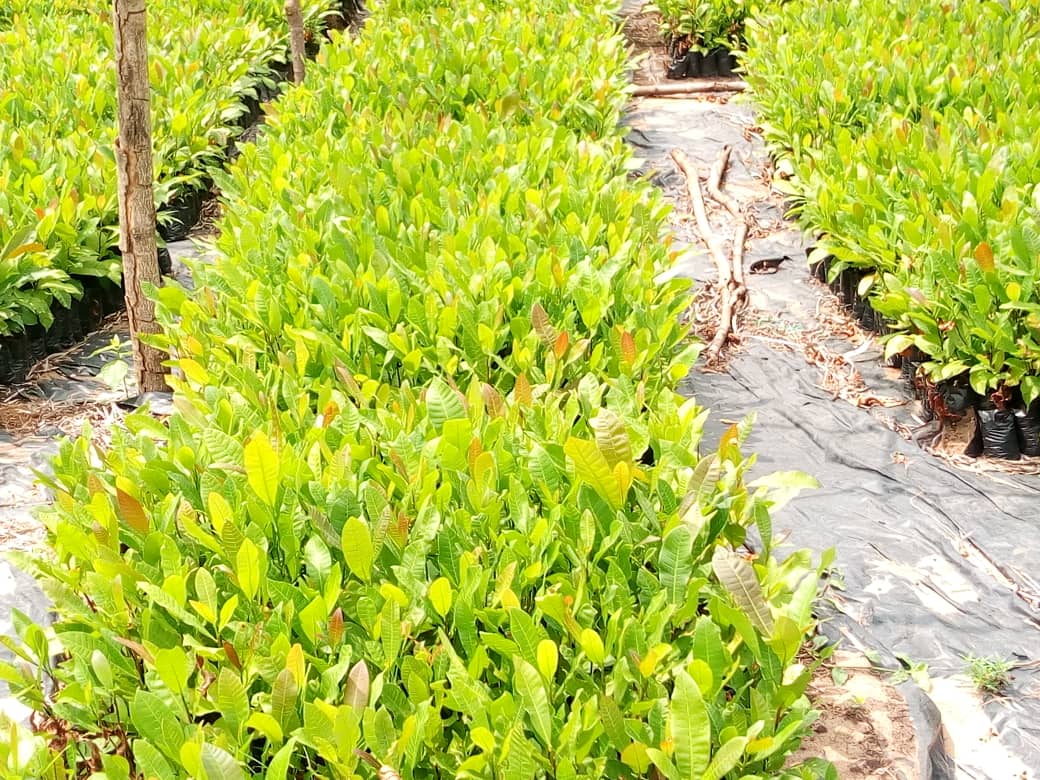 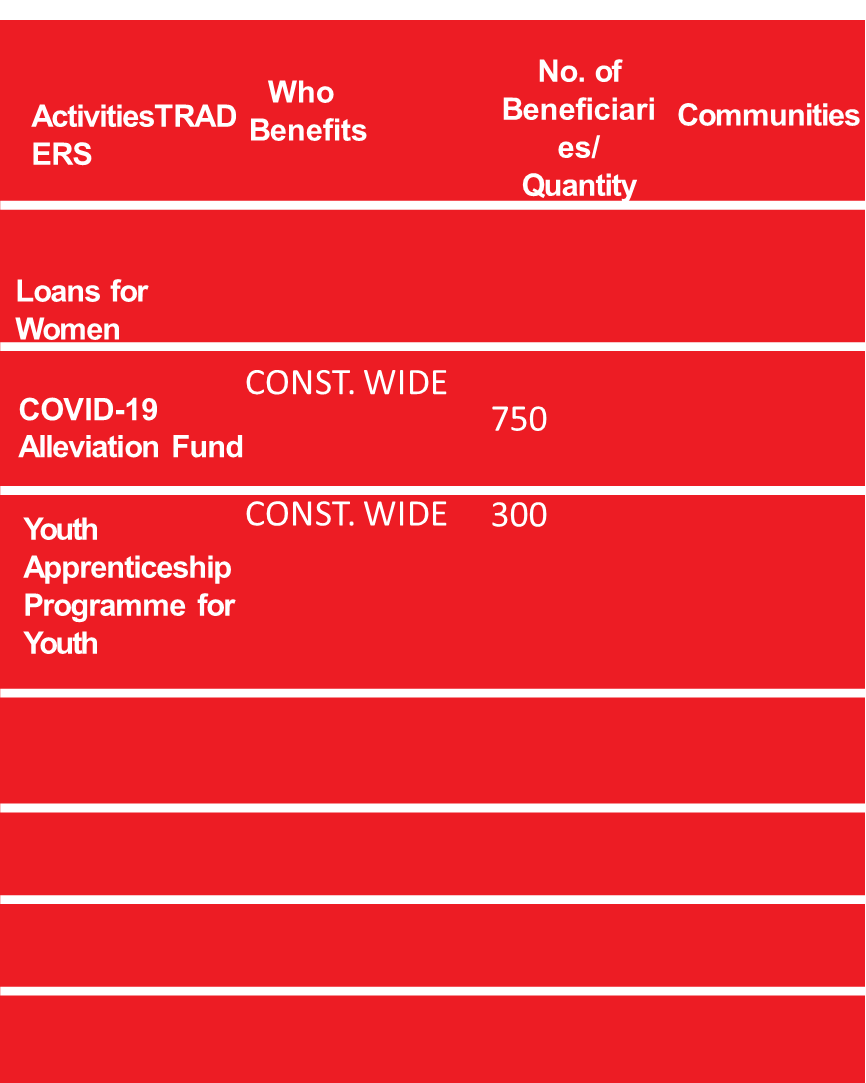 TRADE AND 
INDUSTRY
NEW PATRIOTIC PARTY (NPP) • 2020 MANIFESTO
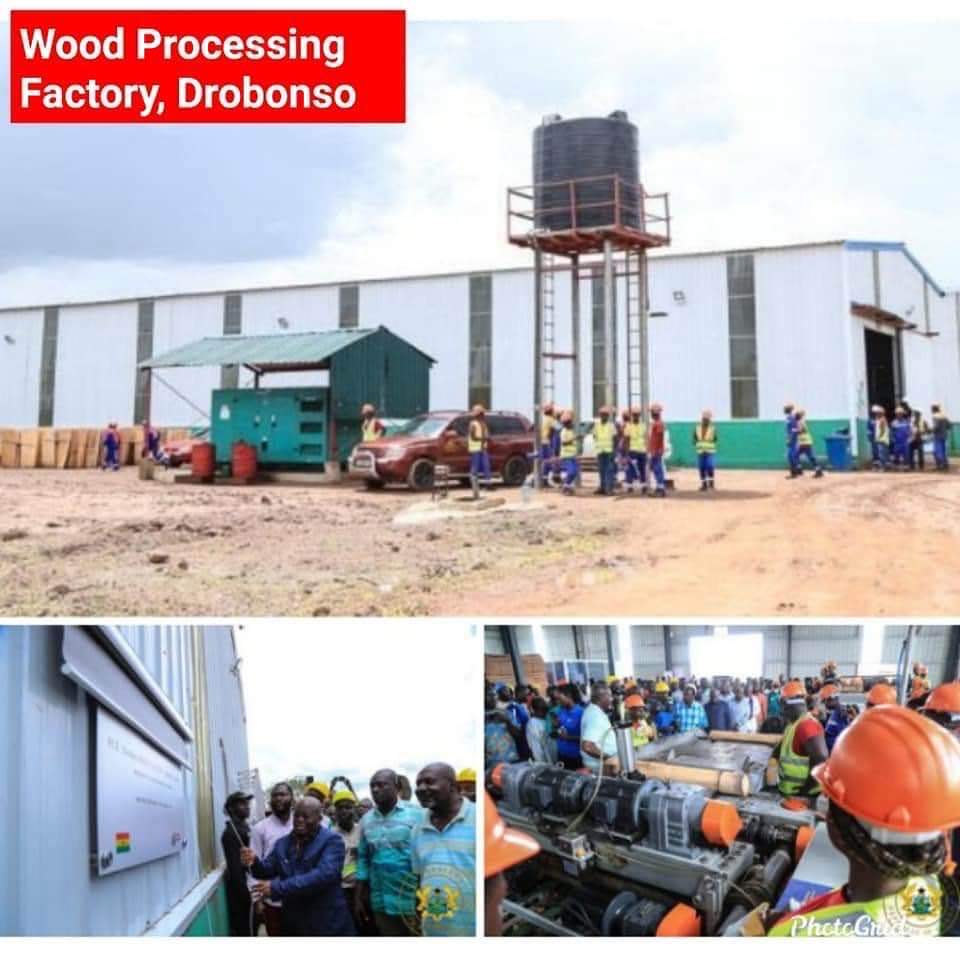 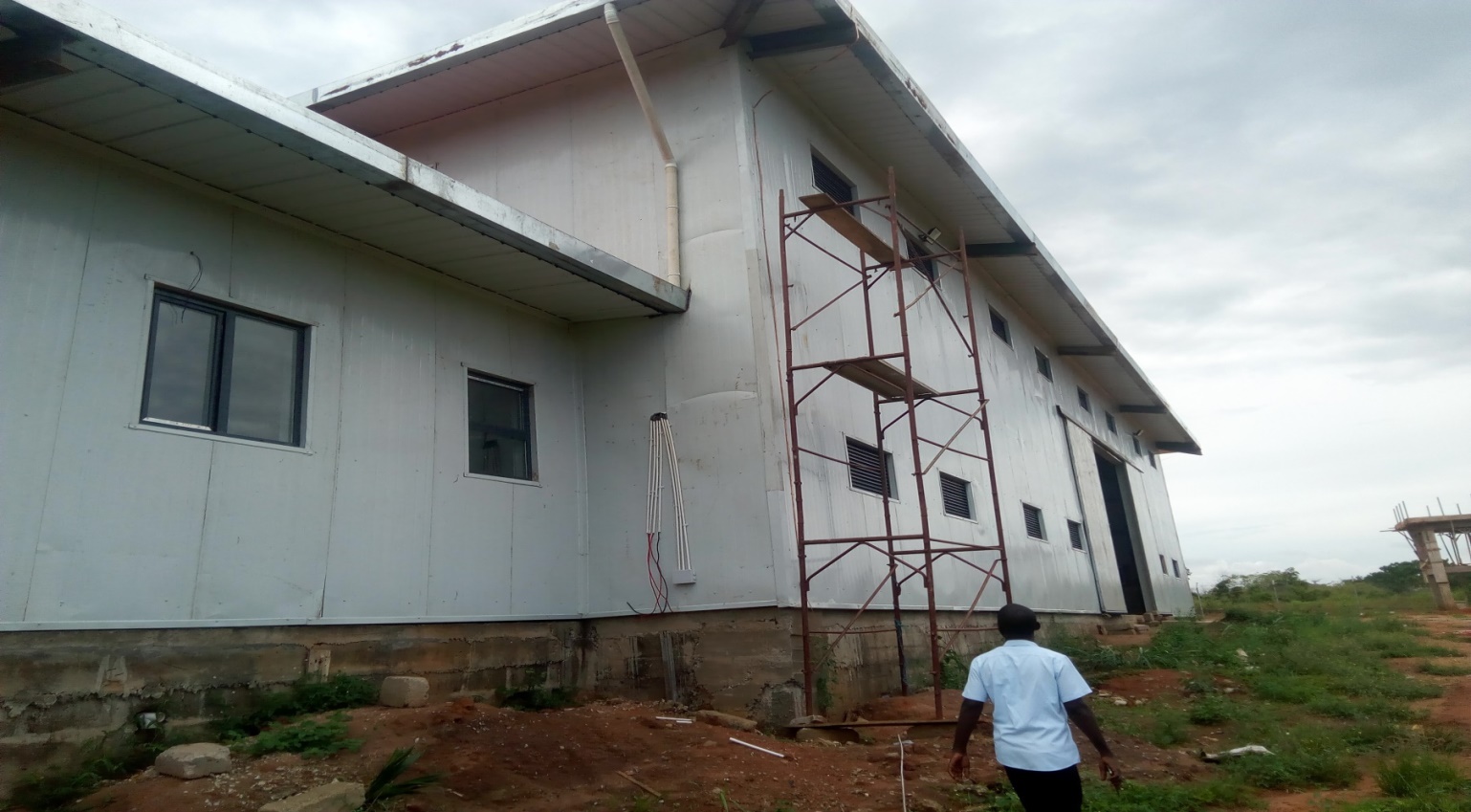 1 WAREHOUSE AT MAMPRUSI JUNCT. (90%) COMPLETE (AU-00107-1747)
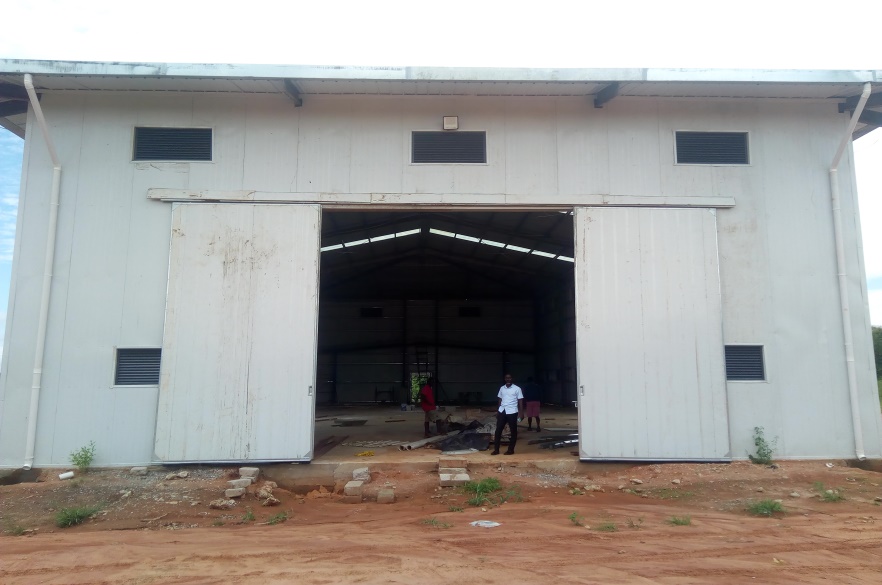 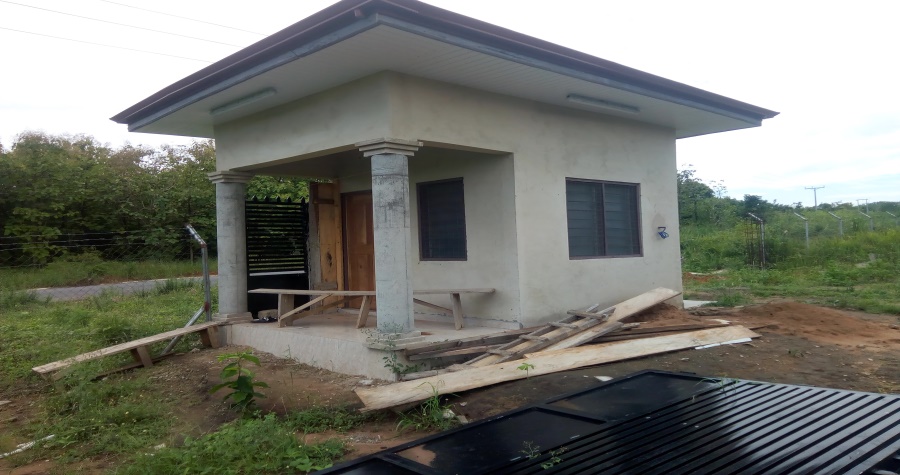 SECURITY CHECK POST
22
Social Development
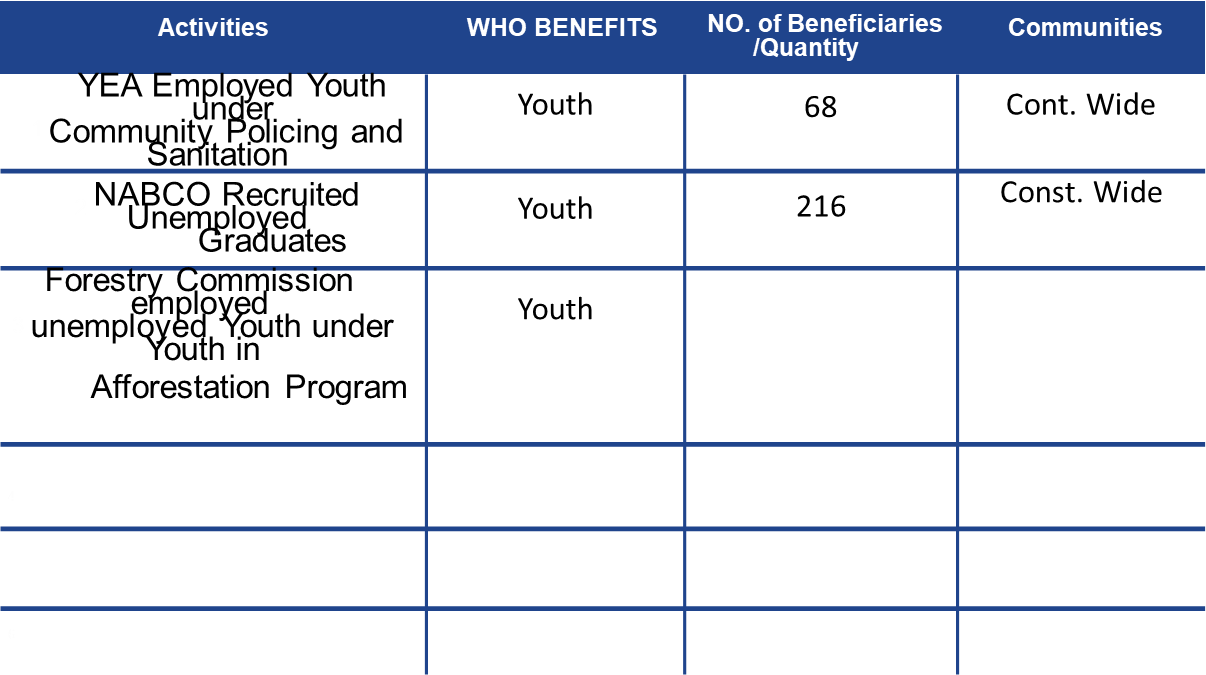 NEW PATRIOTIC PARTY (NPP) • 2020 MANIFESTO
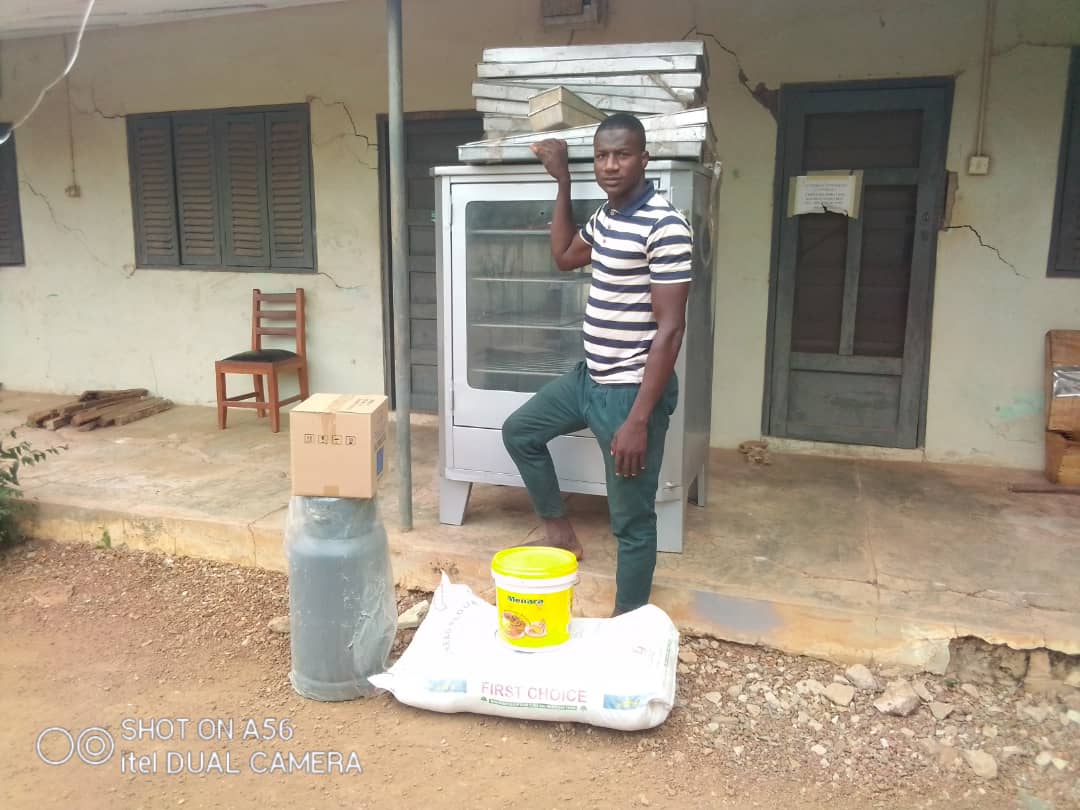 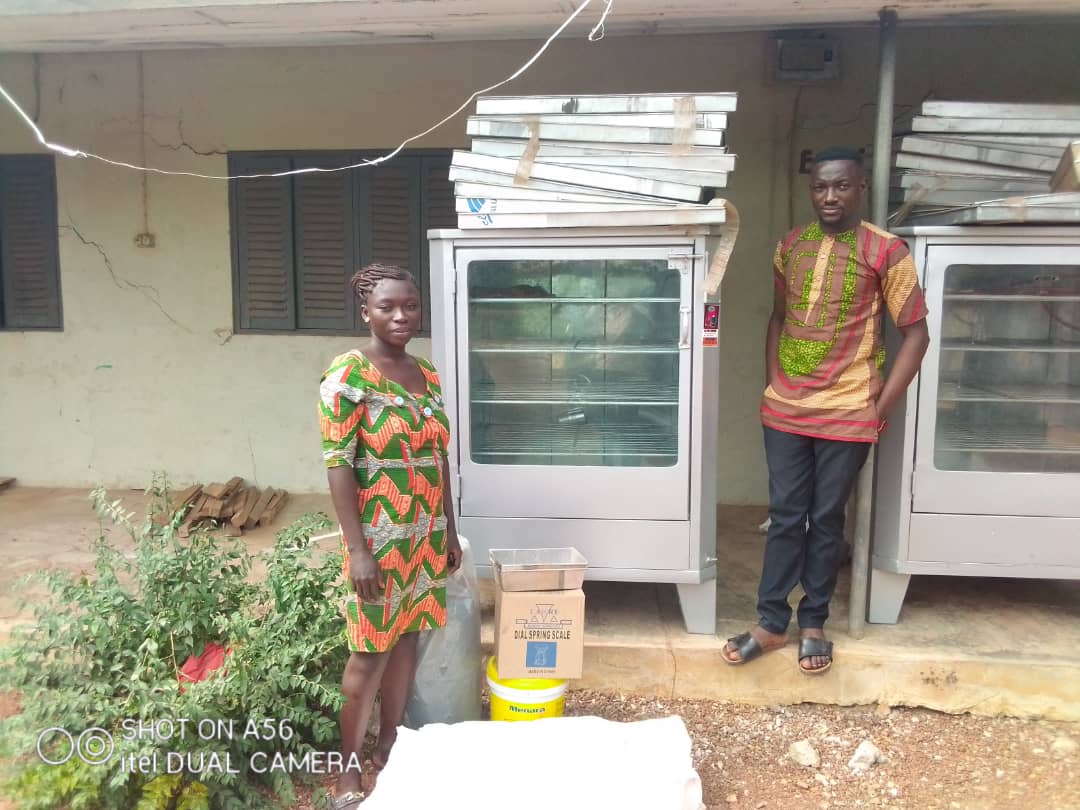 24
NEW PATRIOTIC PARTY (NPP) • 2020 MANIFESTO
Education
Activities
COMMUNITIES
WHO BENEFITS
/QUANTITY
NEW PATRIOTIC PARTY (NPP) • 2020 MANIFESTO
FREE SHS
[Speaker Notes: 7-2018]
ONE MILLION DOLLAR ONE CONSTITUENCY
NEW PATRIOTIC PARTY (NPP) • 2020 MANIFESTO
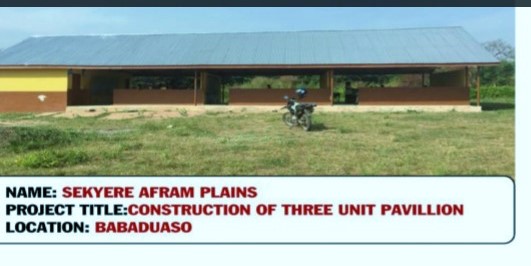 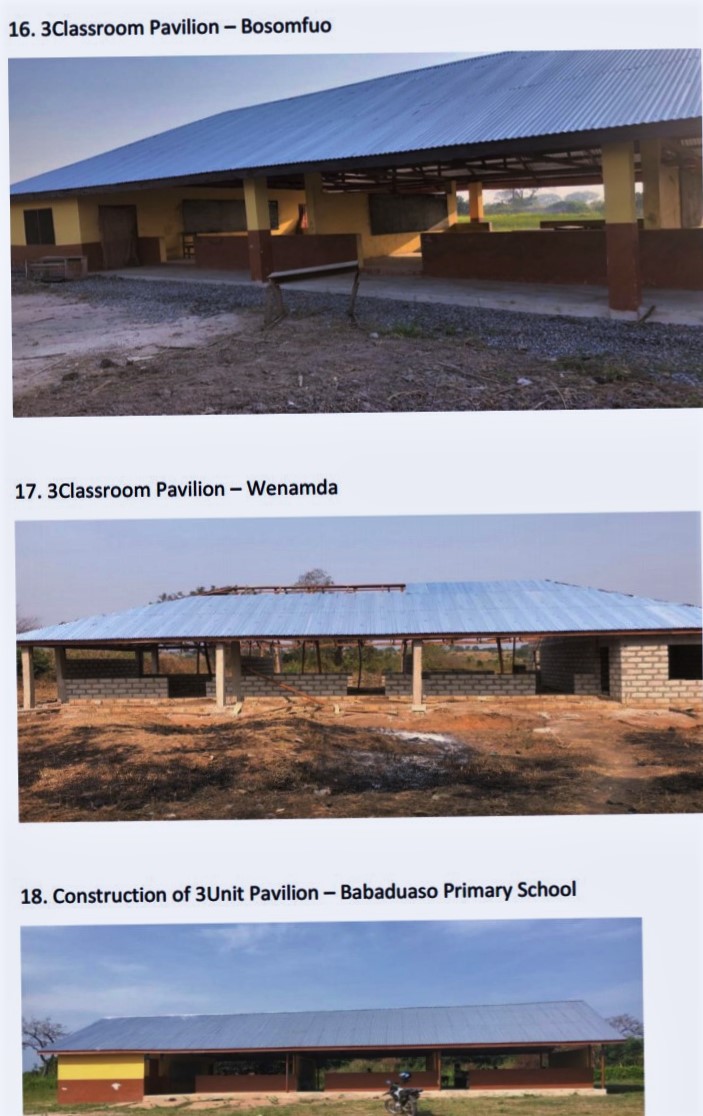 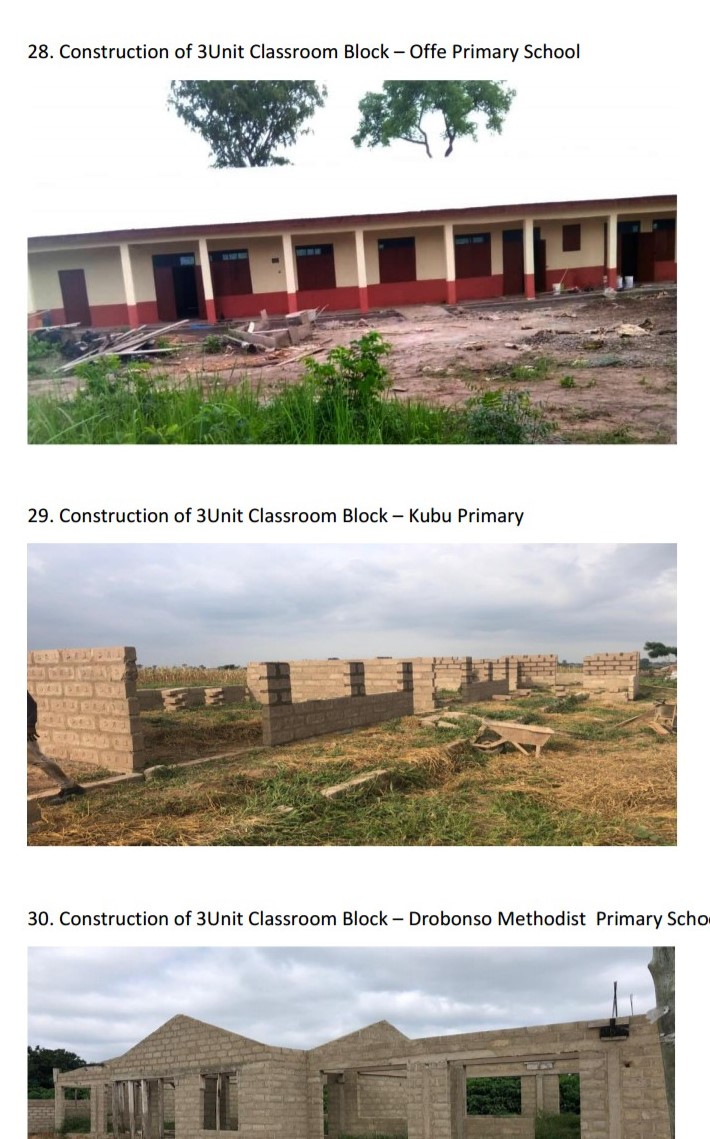 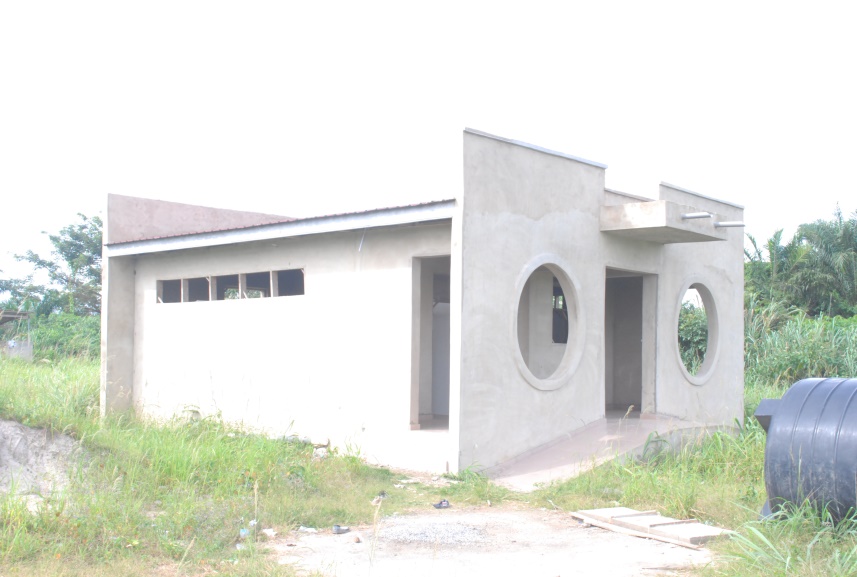 (PICTURES FOR EDUCATION HERE)
28
NEW PATRIOTIC PARTY (NPP) • 2020 MANIFESTO
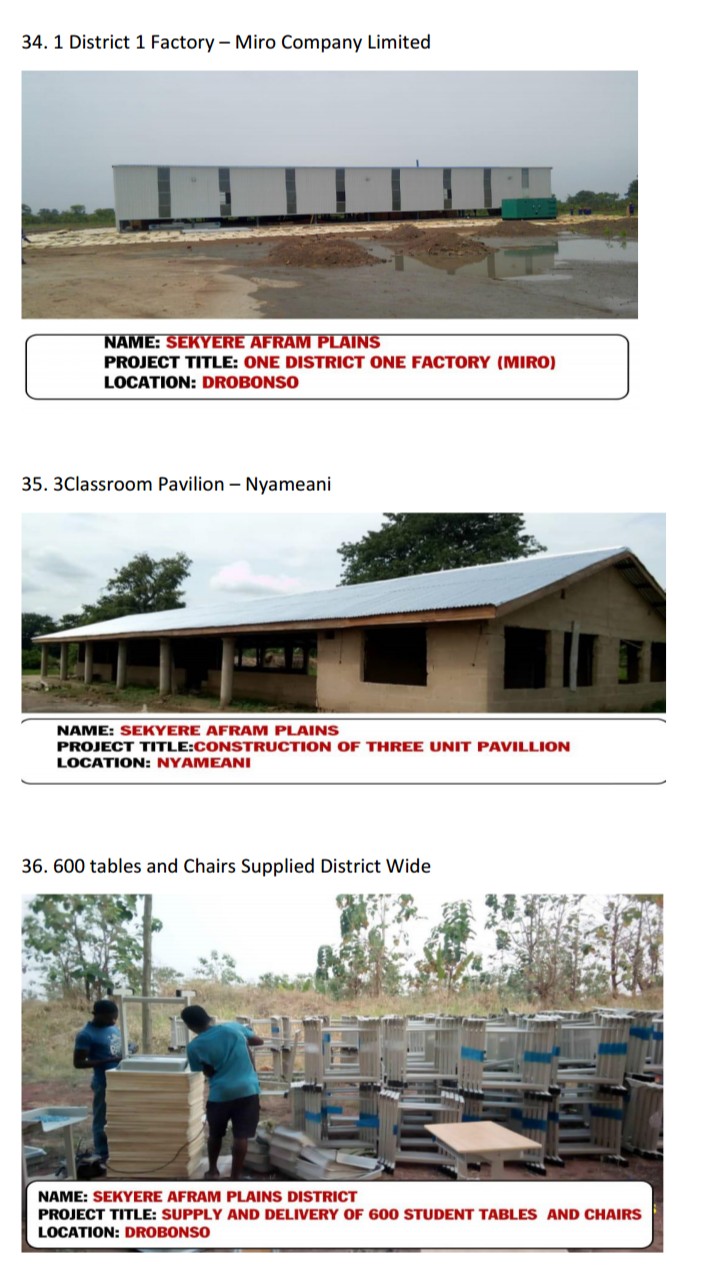 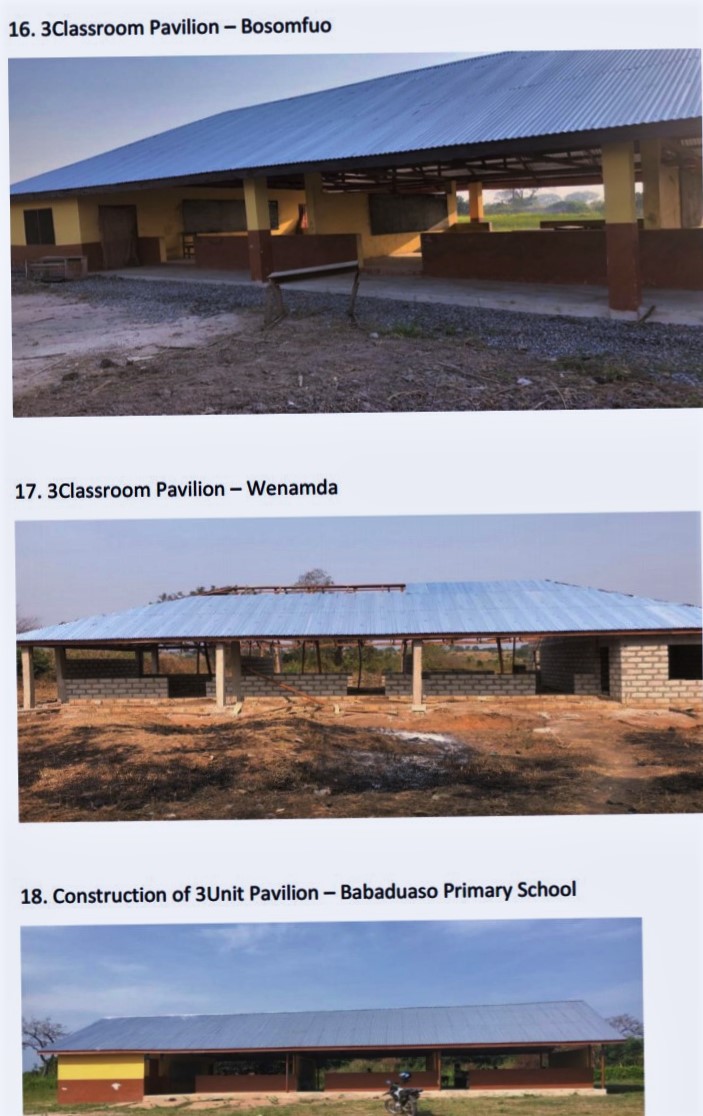 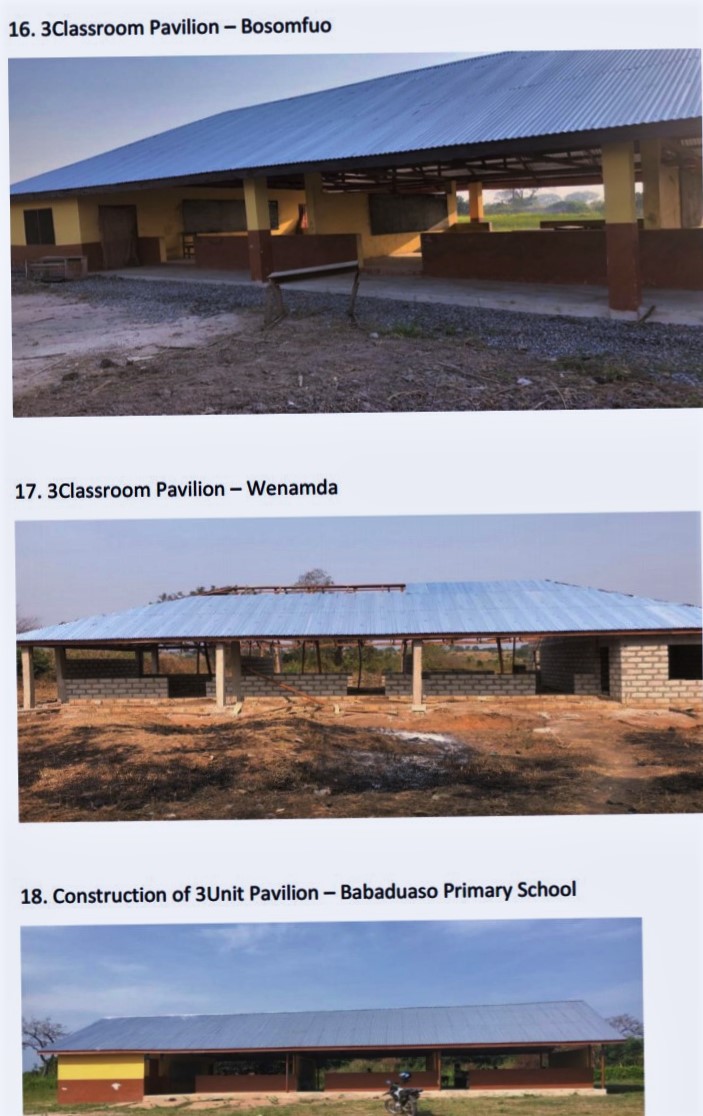 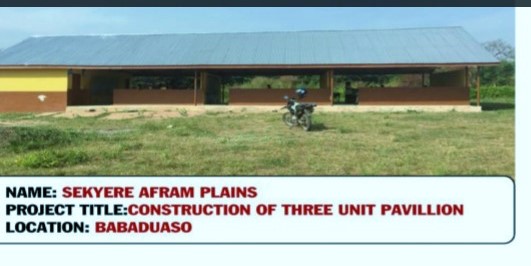 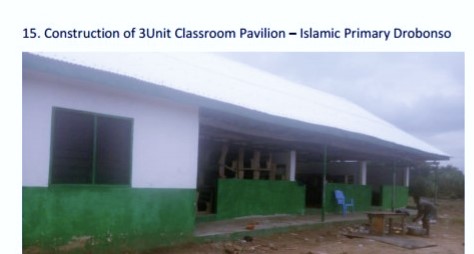 Health
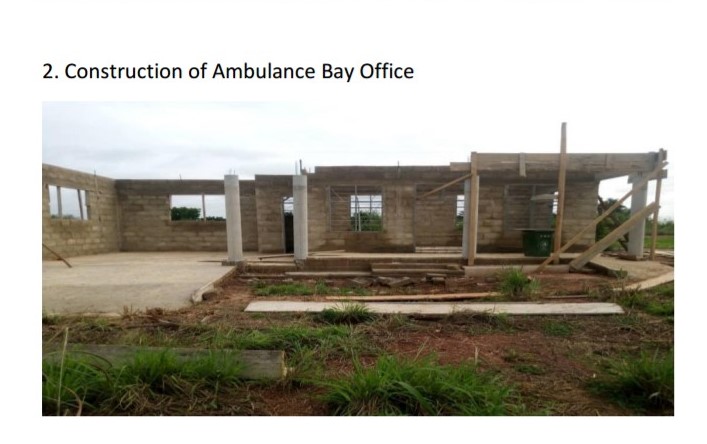 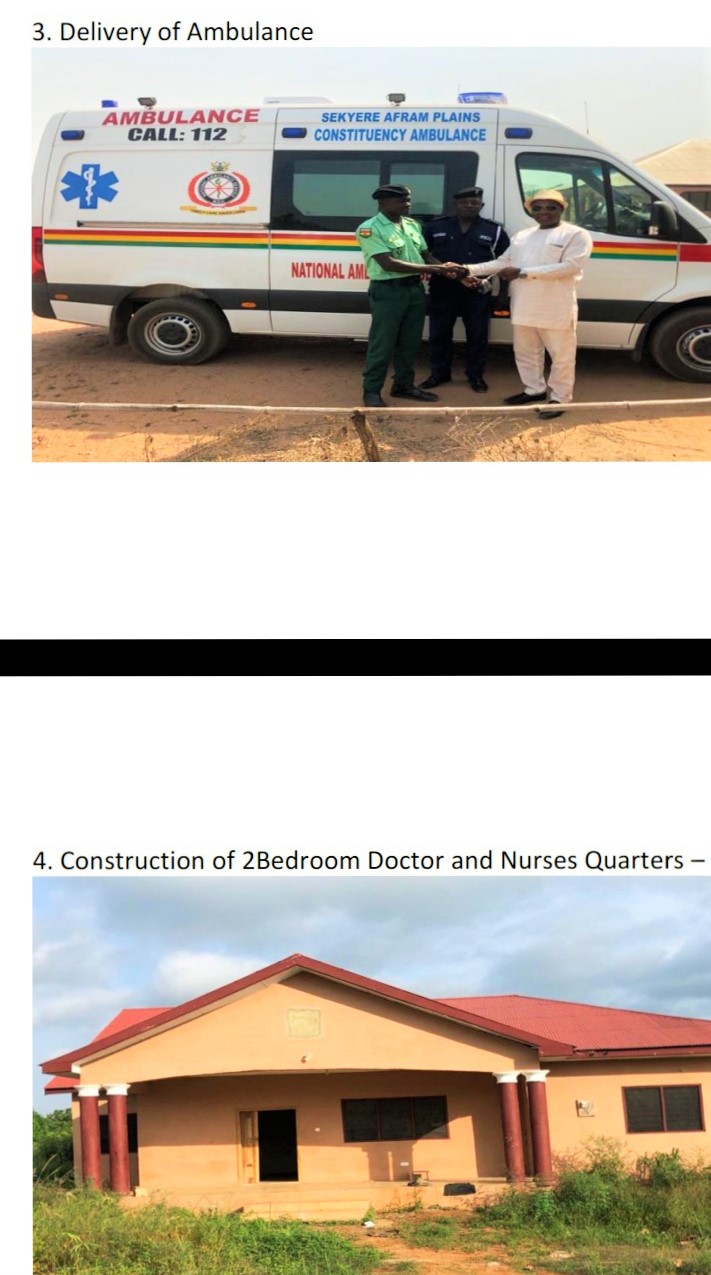 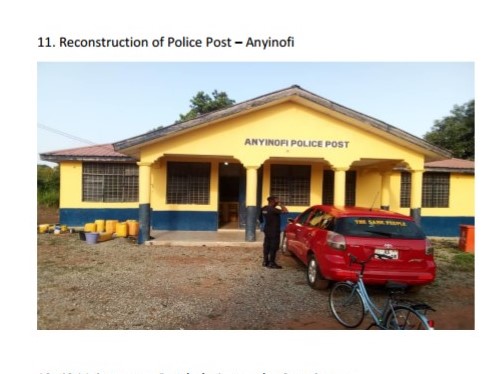 Beyond 2020
....What We will do
NEW PATRIOTIC PARTY (NPP) • 2020 MANIFESTO
ROADS
WATER AND SANITAION
Social Development
Youth & Jobs
INSERT REGIONAL CHAIRMAN MESSAGE





















 REGIONAL CHAIRMAN
INSERT REGIONAL CHAIRMAN PICTURE
36
NEW PATRIOTIC PARTY (NPP) • 2020 MANIFESTO
NEW PATRIOTIC PARTY
DEVELOPMENT IN FREEDOM